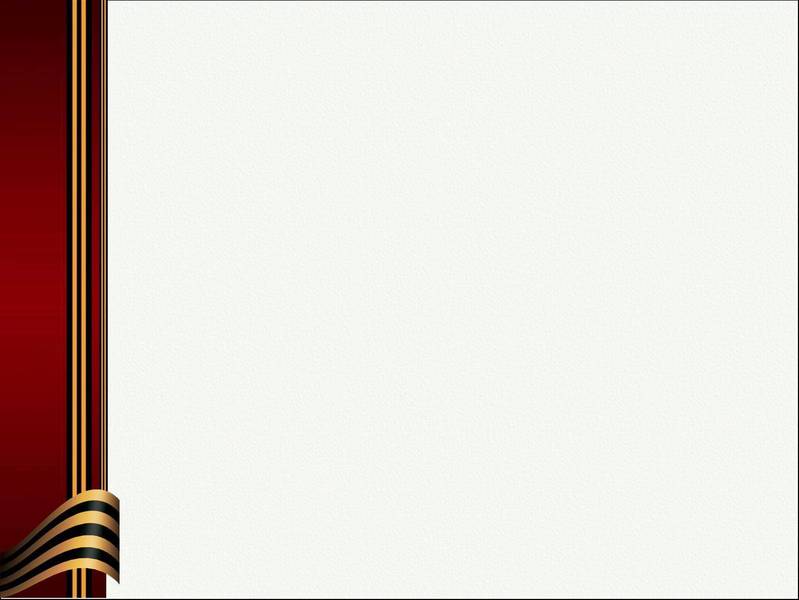 Руководитель:               	
        Стыпалковская Л.В.
Лицей «Сигма»
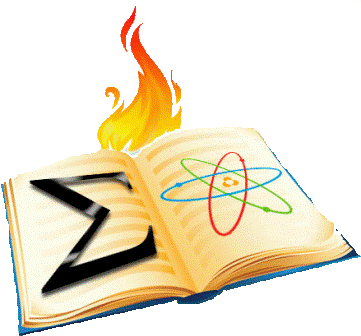 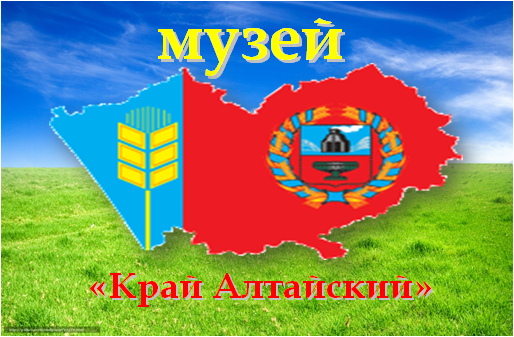 Экскурсовод: 
Кравцова Марианна
ученица 5 «Д» класса
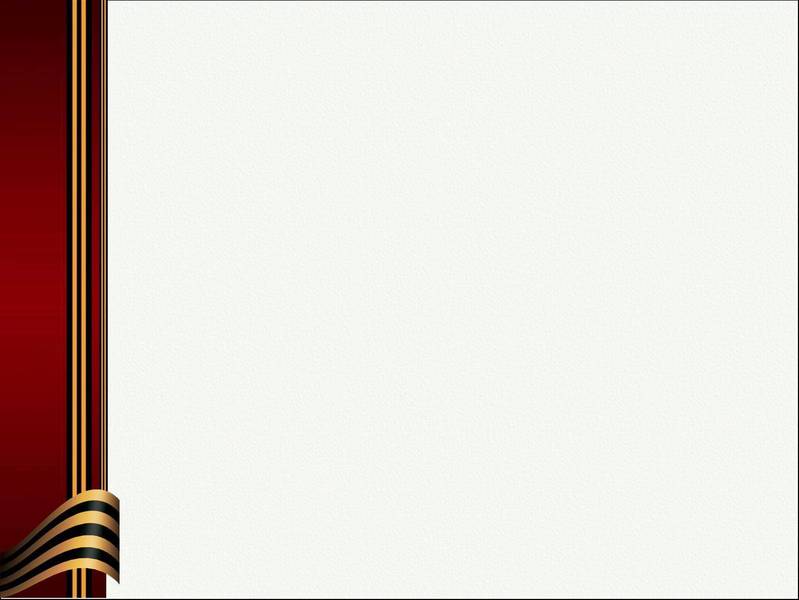 В экспозиции
 «Следы военных  лет» краеведческого музея «Лицея «Сигма» находится интересный и достаточно редкий на сегодняшний день экспонат – громкоговоритель «Рекорд».
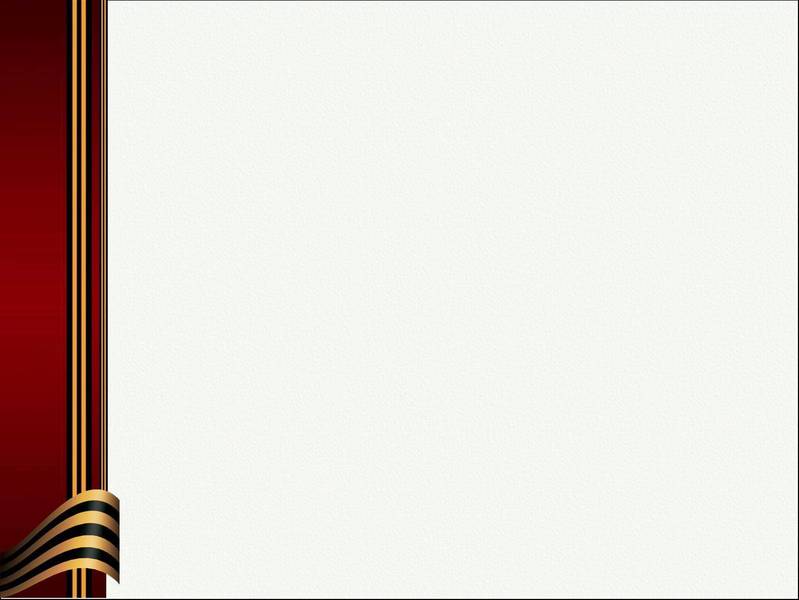 ИСТОРИЯ ОДНОГО ЭКСПОНАТА, 
Громкоговоритель
«Рекорд»
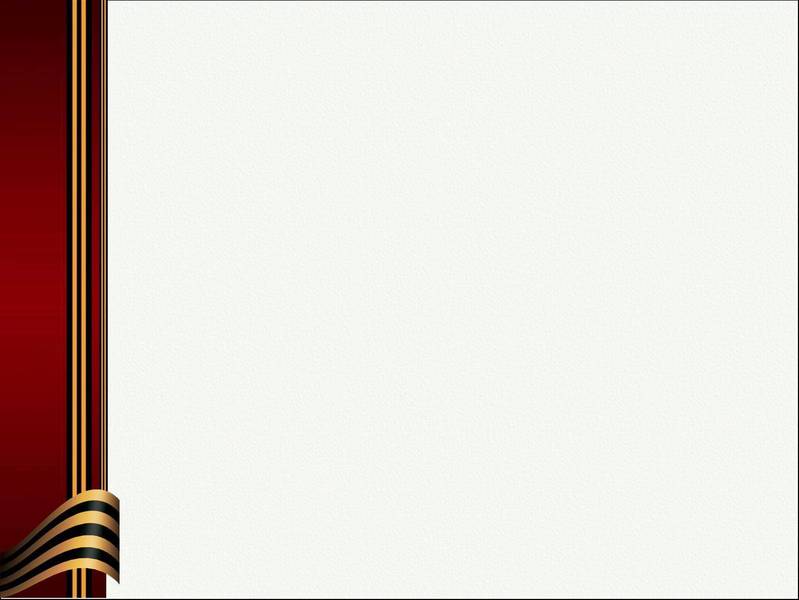 Г
	Р
	О
	М
	К
	О
	Г
	О
	В
	О
	Р
	И
	Т
	Е
	Л
	Ь
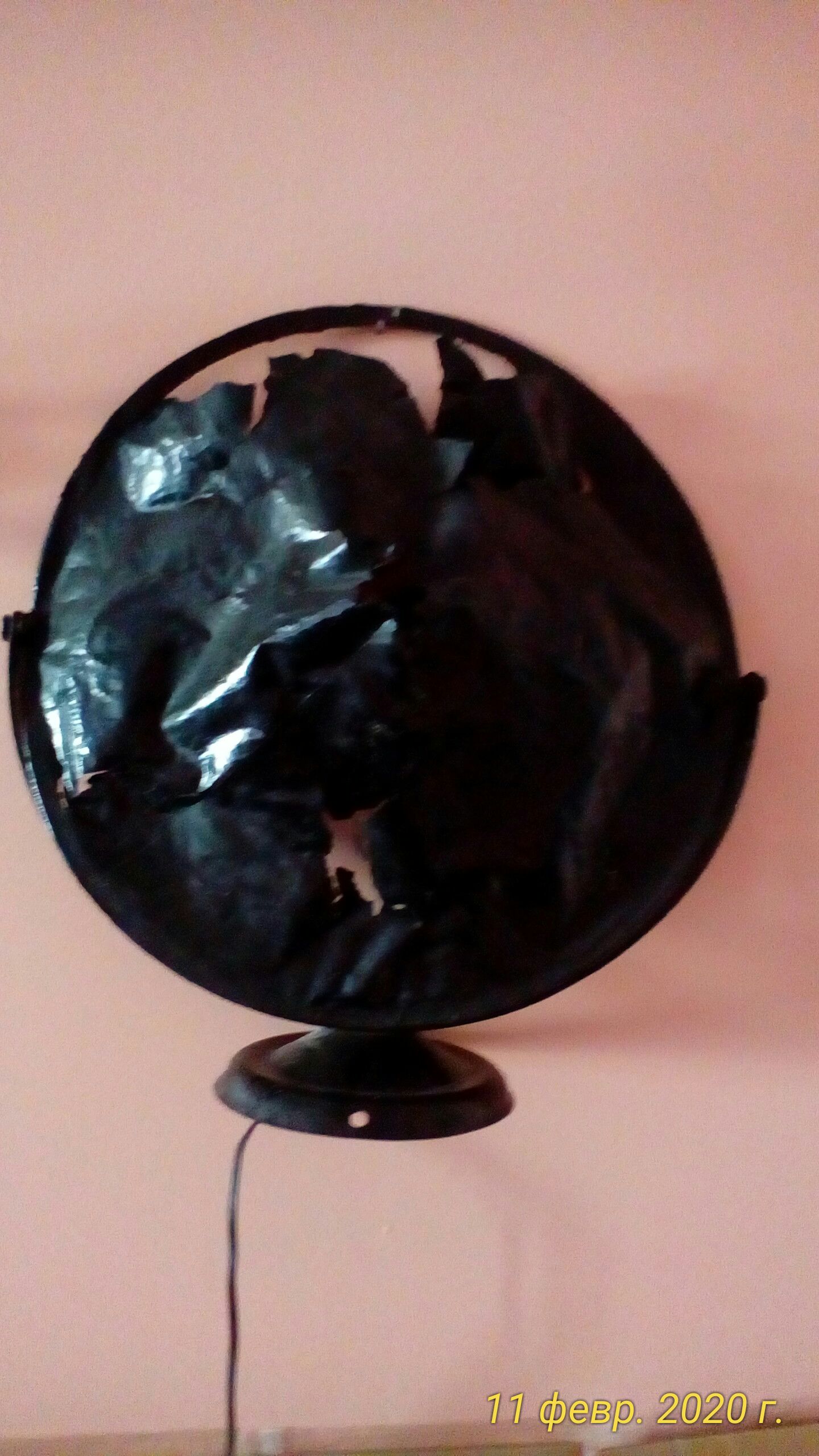 Р
Е
К
О
Р
Д
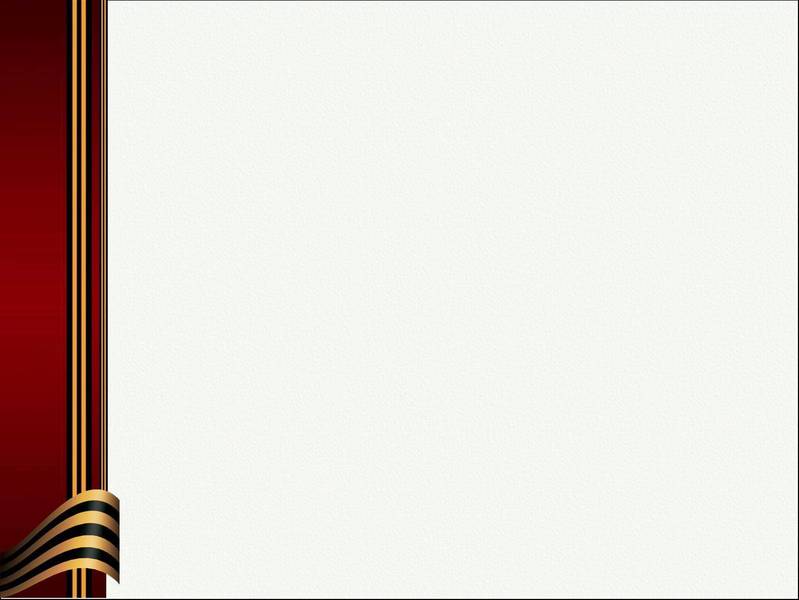 Первый абонентский громкоговоритель «Рекорд» был выпущен в 1924 году.
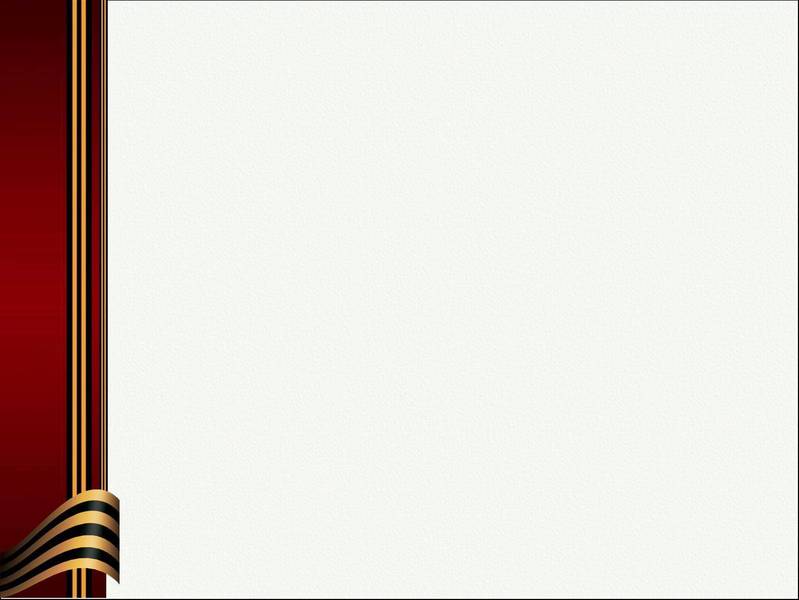 Радиоточки в 30-е годы были простейшими и могли обеспечивать воспроизведение единственной программы. Громкоговорители этой модели могли подвешиваться на стену, либо стоять на столе. 
«Рекорд», в народе именуемый «тарелкой», стал символом советского радиовещания довоенных и военных времен.
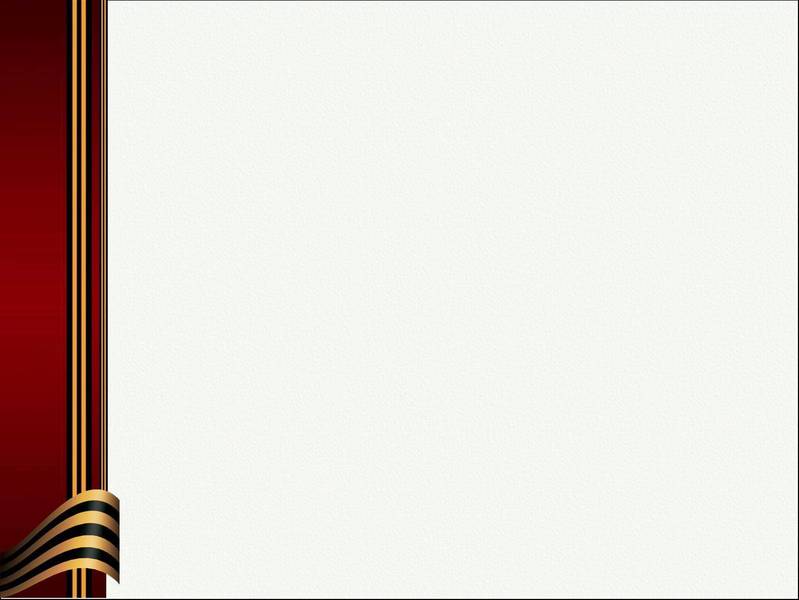 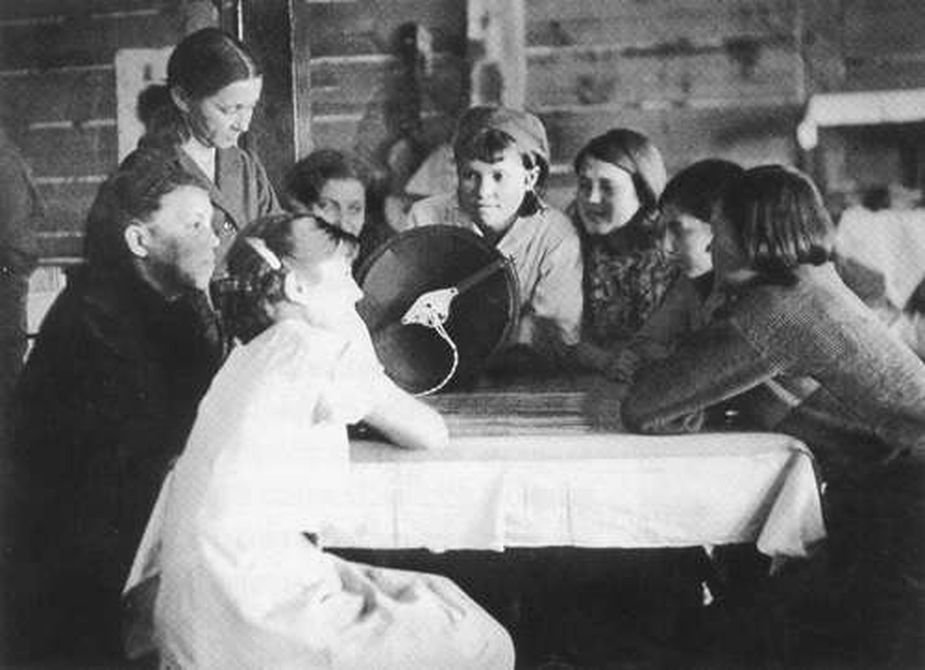 И даже в красном уголке 
Найдется чем потешить душу: 
У репродуктора «Рекорд» 
Концерт Утесова послушать.
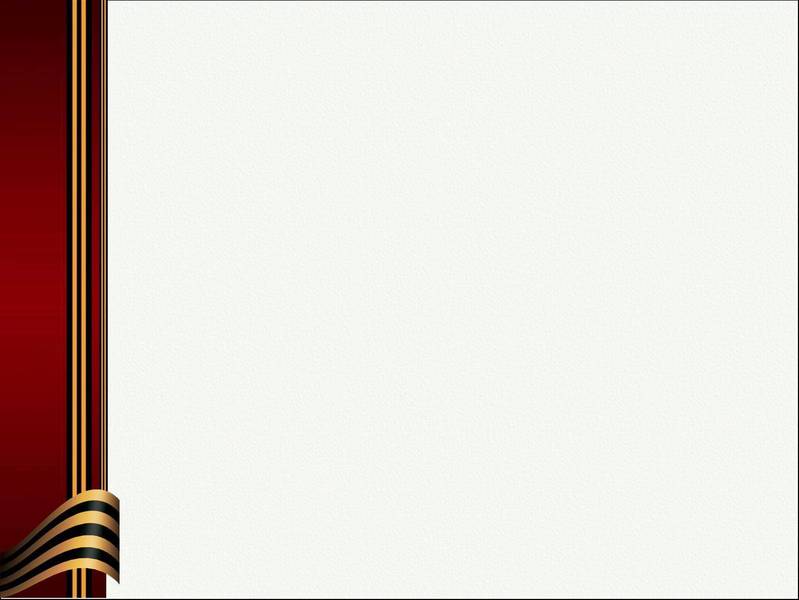 Тридцатые годы вошли в историю страны как время небывалых производственных достижений, и название «Рекорд» как нельзя лучше отражало дух этой эпохи.
Радио-тарелка была предметом гордости владельца.
 Цена «черной тарелки» составляла около 29 рублей.
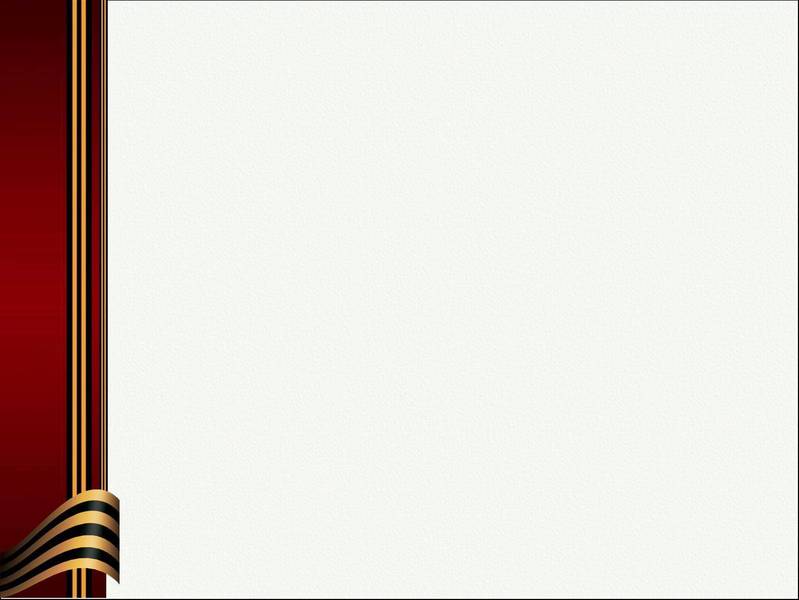 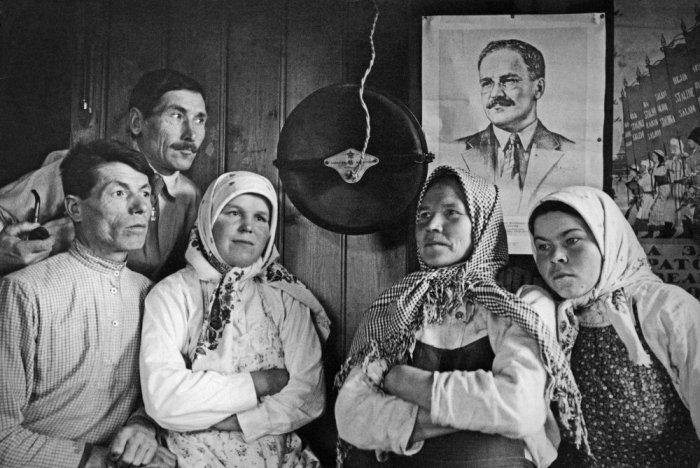 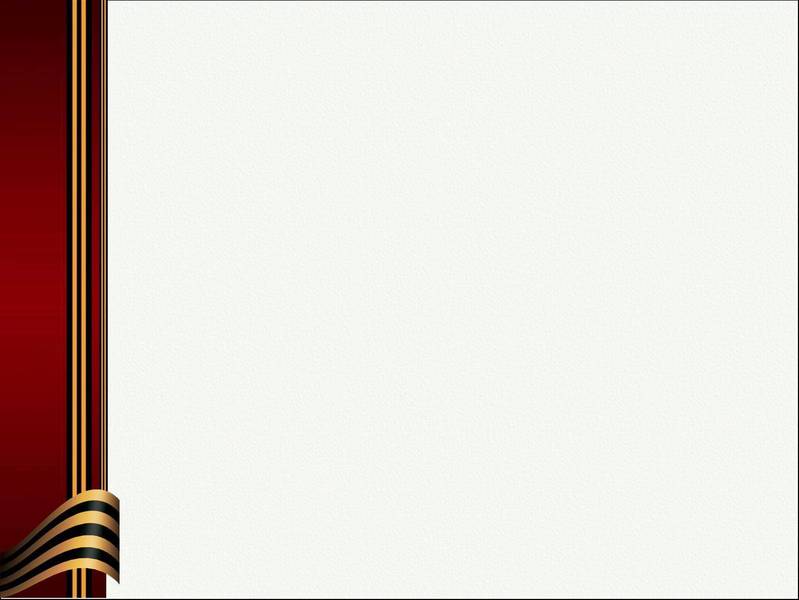 Особую роль в нашей стране радио сыграло в период Великой Отечественной войны.
Именно по радио советские люди узнали и о начале войны. Правда, 25 июня 1941 года — через три дня после нападения Германии на СССР. 
Тяжелое слово «война» поселилось в каждой семье, принеся в привычную жизнь смятение, предчувствие беды, неизбежность разлук и потерь.
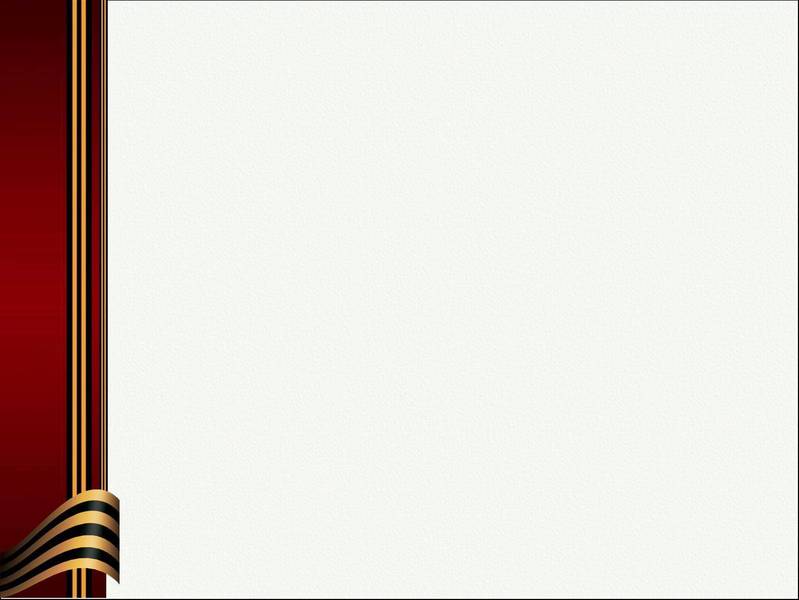 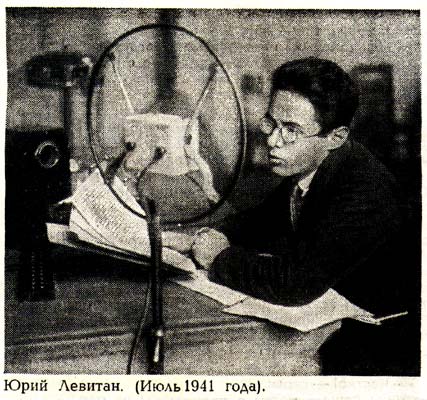 «Черные тарелки» репродукторов голосом Левитана 25 июня оглушили страну страшным известием, о нападении Германии на СССР.
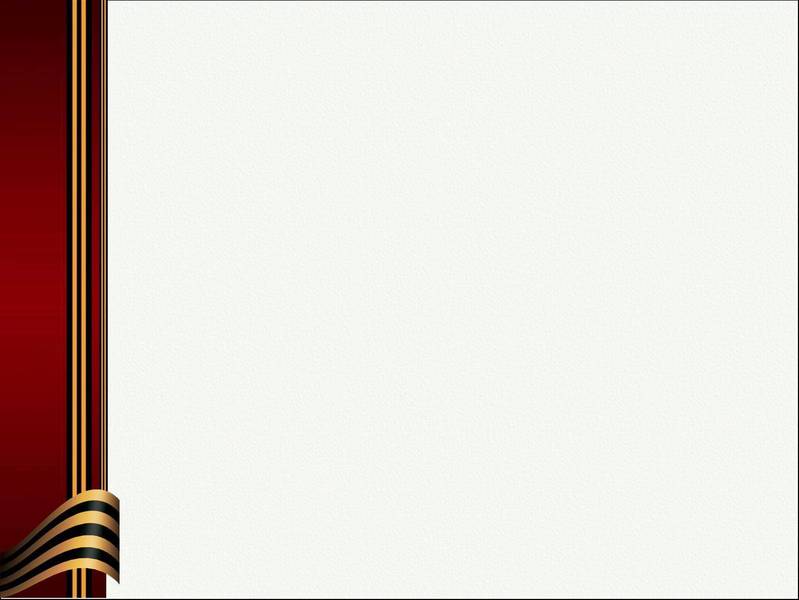 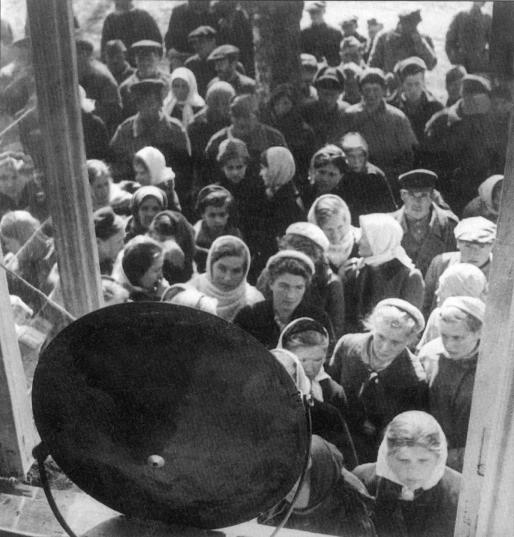 Под этими «тарелками» собирались люди в тылу, чтобы услышать объявления дикторов о ходе боёв.
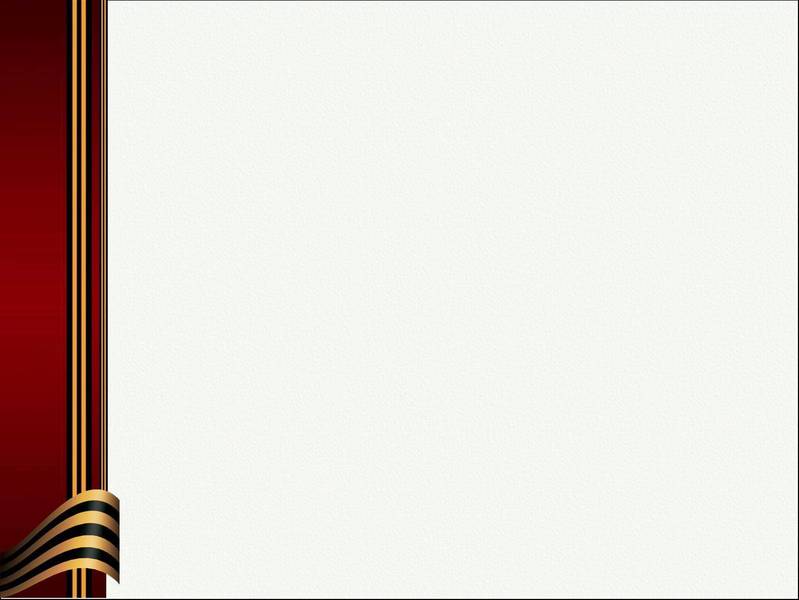 В блокадном Ленинграде по репродуктору передавали вести с фронта, инструкции о поведении при тревоге. В перерывах между передачами звучал метроном. 
По нему жители знали обстановку в городе. 
Если радиопульс нормальный — 
60 ударов в минуту: в городе всё спокойно, если учащённый — приближается бомбёжка или артобстрел.
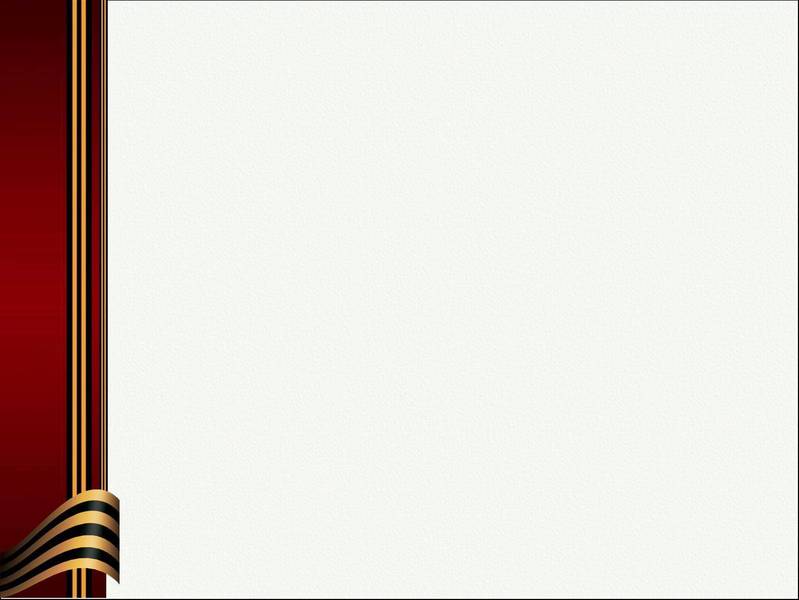 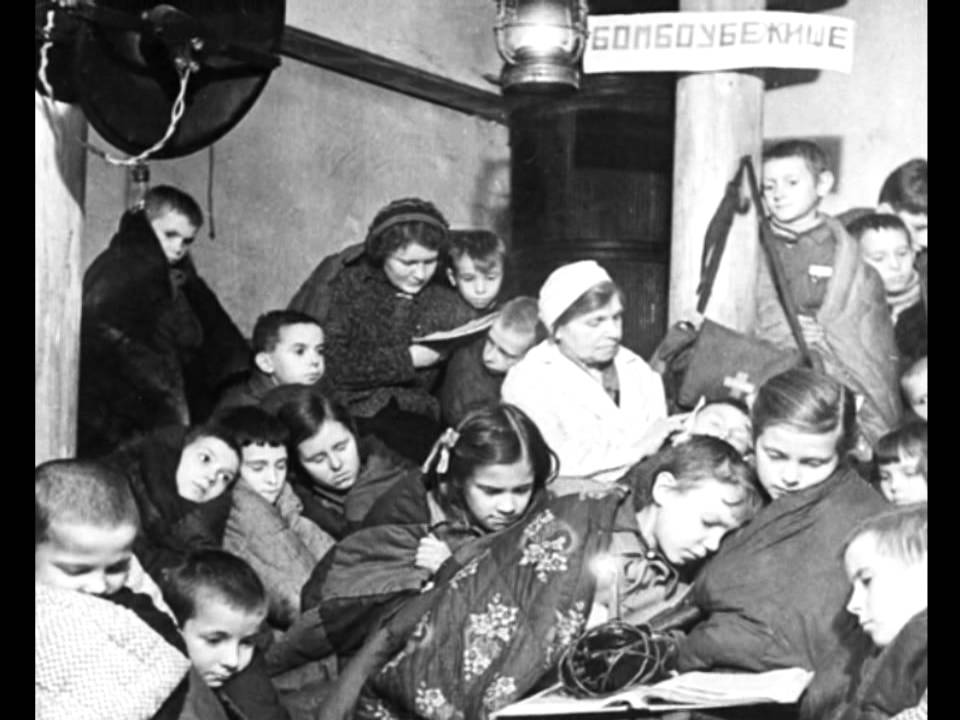 Сигналы воздушной тревоги и предупреждения об артобстрелах в блокадном Ленинграде звучали 3740 раз.
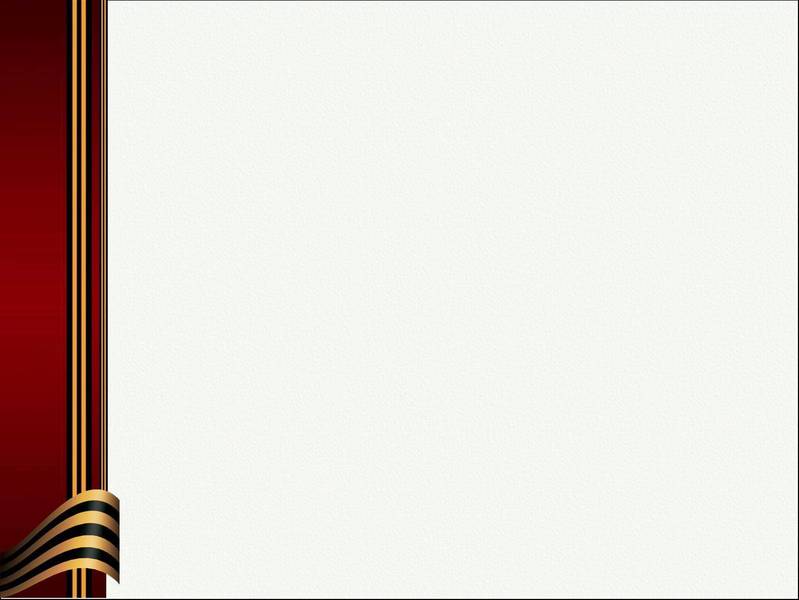 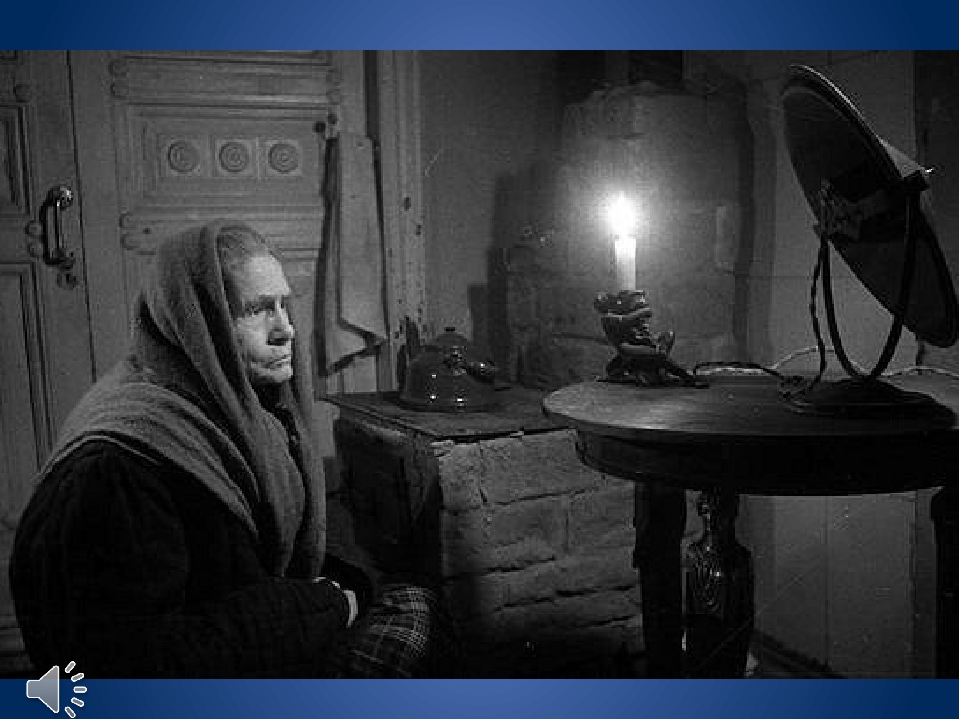 По блокадному радио звучали выпуски газет, музыка   	и стихи, передавались новости культуры, зачитывались    	фронтовые письма, которые заменяли почту.
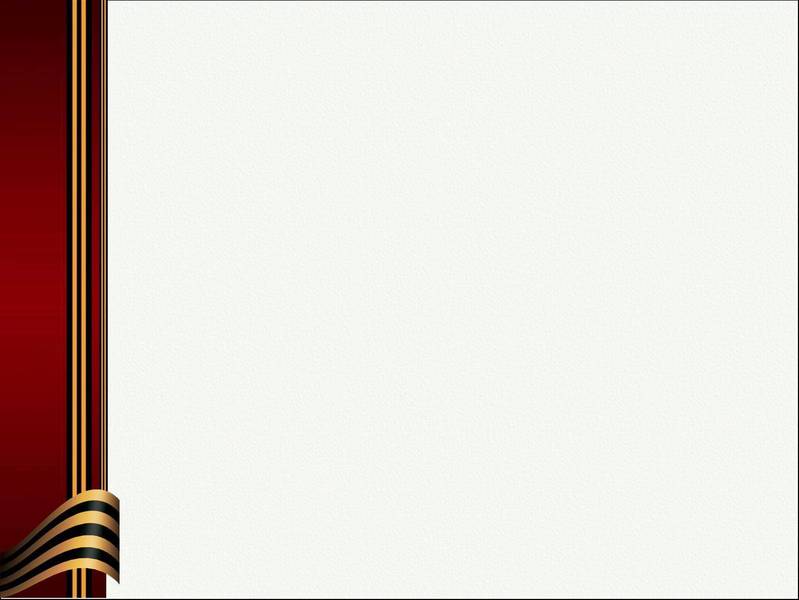 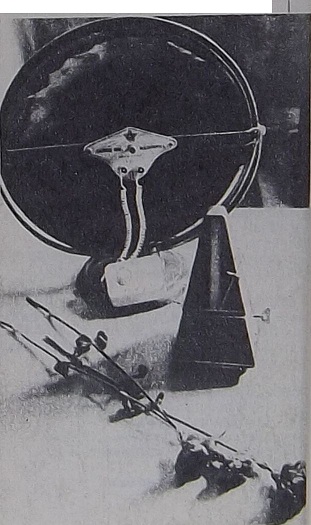 Мы съели хлеб, 		       	          	          что был отложен 
         на день,
    В один платок
закутались вдвоем,
 И тихо-тихо стало 
     в Ленинграде.
      Один, стуча, 
        трудился 
        метроном…
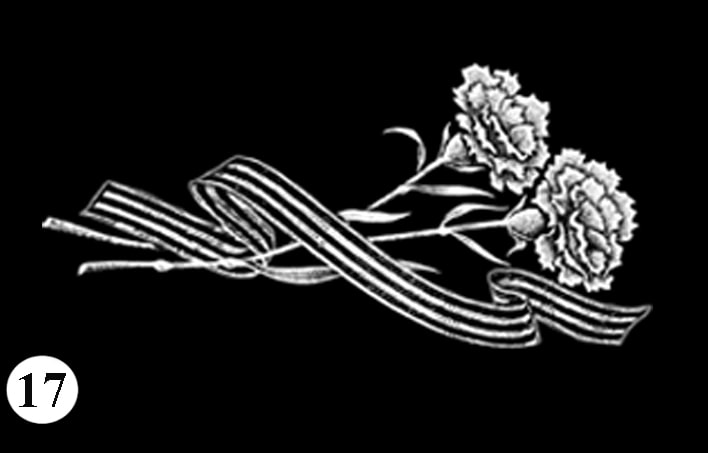 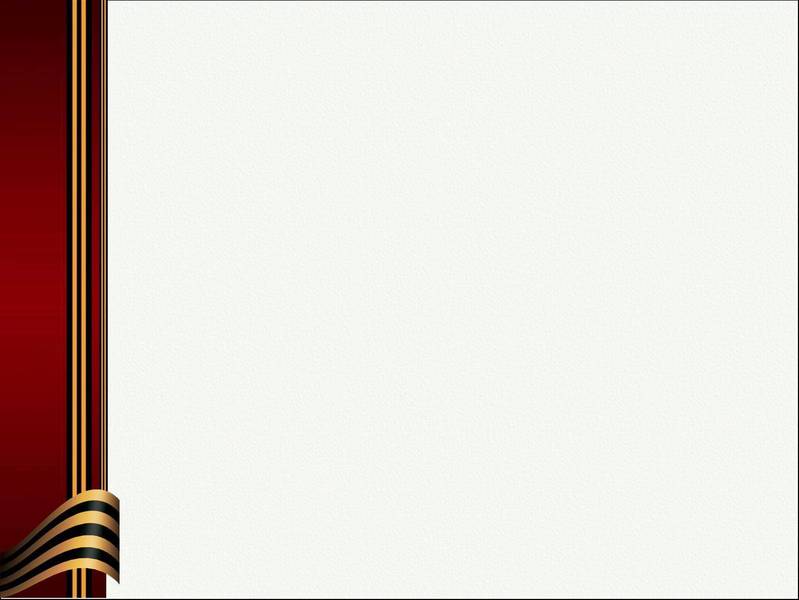 «Рекорд» поддерживал дух людей, ожидавших возвращения с войны своих родных, вселял в их сердца надежду на победу над врагом. И именно он принес в дом радостную весть об окончании войны, из таких радио-тарелок по всей стране раздавался голос ликующего Левитана, рассказавшего всему миру о капитуляции Германии.
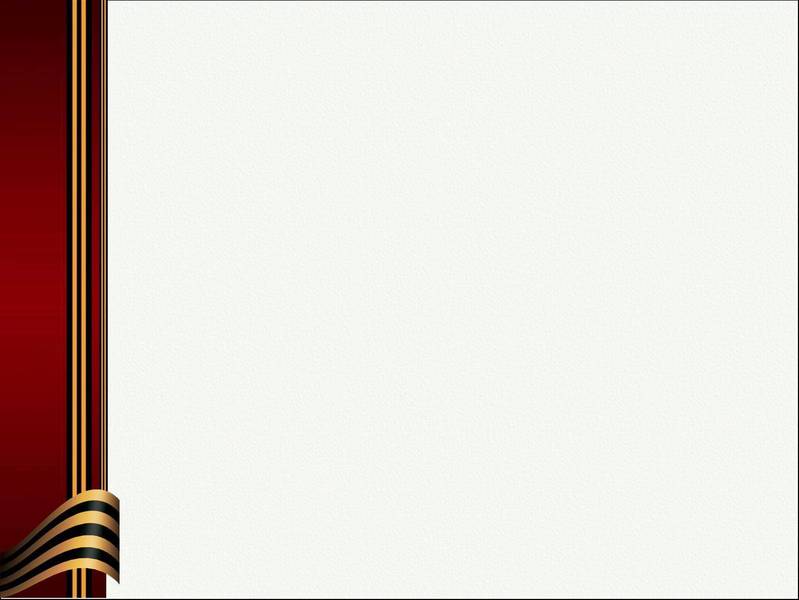 Громкоговоритель «Рекорд»  принес радостную весть об окончании войны.
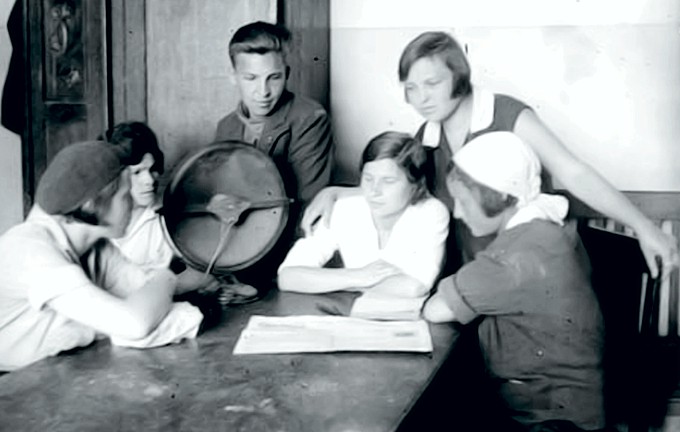